Traceability System Update
Non-Mandatory QA Sample Creation
October 12, 2016
Overview of New Functionality
New functionality will allow producers and processors to:
Create non-mandatory plant and inventory QA samples.
All examples are created using the WSLCB Traceability System Interface located at wslcb.mjtraceability.com.  If you use a third party software system you will need to contact your vendor for system specific instructions
10/12/2016
2
Creating Non-Mandatory Samples
The functionality to create these samples is located under the Administration tab. 
Select Inventory > Create Non-Mandatory QA Sample.
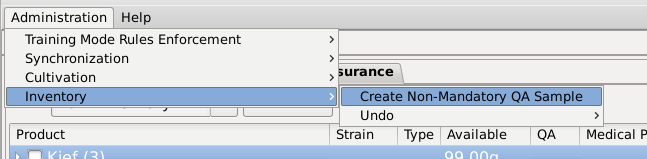 10/12/2016
3
Creating Non-MandatorySamples
The Non-Mandatory QA Sample screen appears. Select whether the sample will be from a plant or inventory by clicking the appropriate Sample Type checkbox.
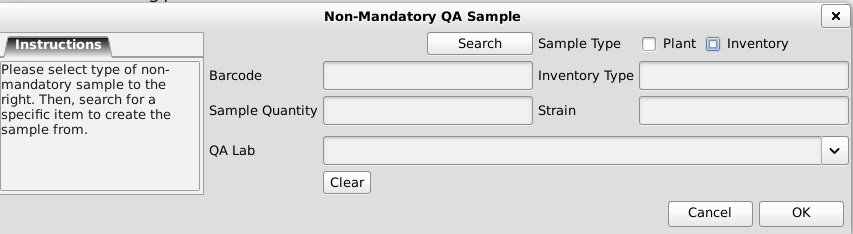 10/12/2016
4
Creating Non-Mandatory Samples
Click “Search”, then enter the 16-digit ID number of the item on the Lookup screen and select “Go”.
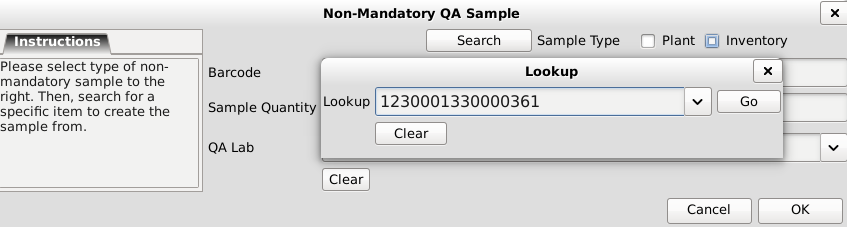 10/12/2016
5
Creating Non-MandatorySamples
The Inventory Type and Strain fields will automatically populate. 
Enter the sample size into the Sample Quantity field, select the QA Lab, select “OK”.
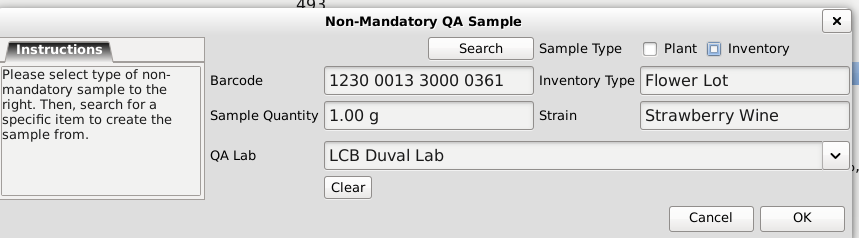 10/12/2016
6
Creating Non-Mandatory Samples
Manifest and transfer the QA sample to the lab. 
On the Transport Manifest screen, the sample will be identified as “Non-Mandatory QA Sample”. 
The lab does not “receive” the sample in the traceability system, or enter in any test results.
The non-mandatory QA sample will not appear under the licensee’s Quality Assurance tab, or anywhere else once it’s been manifested and transferred outbound to the lab.
10/12/2016
7
Thank You!
10/12/2016
8